Litevština a lotyština
Základní přehled specifických systémových rysů
Ukázky litevštiny a lotyštiny

Litevština: https://www.youtube.com/watch?v=UMr5vygiOwY

Lotyština: https://www.youtube.com/watch?v=bqkeAx5X2x0

Litevština: základní fráze
https://www.youtube.com/watch?v=b36SXjsfCmA

Lotyština: základní fráze
https://www.youtube.com/watch?v=vckA2WHLLLw&list=PLHn7G4nGkPaXoE2SorsQexEBN5dPMXoGo
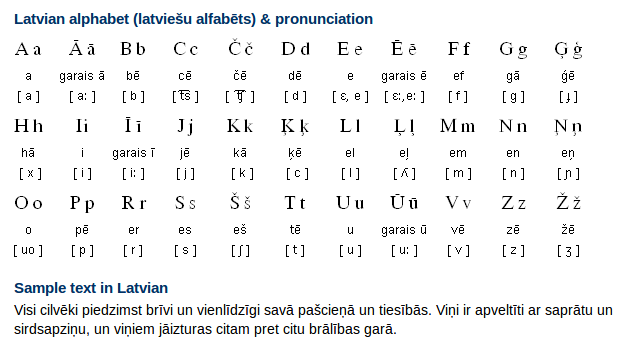 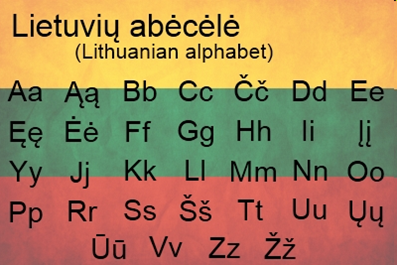 Některá jazyková specifika (výběr):

Kvantitativní opozice vokálů:

Litevština: sūnus (syn), jis myli  (on miluje)

Lotyština: sāls (sůl)    sals (mráz)           mēle (jazyk)     mele (lhářka)

Palatalizační (měkkostní) korelace: litevština ji má, lotyština nikoli. 

Litevština: měkkost (palatálnost) konsonantu je vázána na pozici, před tzv. předním vokálem (i, ė, e) konsonant je měkký, před tzv. zadním vokálem (u, o, a) konsonant je tvrdý
labas (ahoj) – lipti (lézt)

Lotyština: měkkost konsonantu není vázána na pozici.
brālis (bratr) - brāļi (bratři)          suns (pes) – suņi (psi)
Některá jazyková specifika (výběr):

Prozodie:

Litevština: přízvuk je pohyblivý; intonace dlouhé přízvučné slabiky je stoupavá nebo klesavá; krátká přízvučná slabika intonaci nemá. V  prozodické složce se tedy prolínají tři aspekty:
1) Poloha přízvuku (je třeba znát, kde přízvuk bude)
2) Kvantita přízvučné slabiky (je dlouhá či krátká?)
3) Intonace přízvučné slabiky (žádná? stoupává? klesavá?)

Lotyština: přízvuk je fixní (na první slabice) a intonace přízvučné slabiky je trojího druhu:
tažená, klesavá nebo lomená; krátká přízvučná slabika intonaci nemá. V  prozodické složce se tedy prolínají tři aspekty:

1) Kvantita přízvučné slabiky (je dlouhá či krátká?)
2) Intonace přízvučné slabiky (tažená? stoupává? klesavá?)
Některá jazyková specifika (výběr):

Prozodie: příklady intonovaných slabik

Litevština:                                      Lotyština
rañką (ruku, stoupavá int.)          rùoku (ruku, klesavá int.)
músu (náš, klesavá int.)               mũsu (náš, tažená int.)
gývas (živý, klesavá int.)               dzîvs (živý, lomená int.)
Některá jazyková specifika (výběr):

Morfologie substantiv

Litevština:                                                                Lotyština:
Dva gramatické rody                                              Dva gramatické rody 
sūnus (syn), dukra  (dcera)                                    dēls (syn), meita (dcera)

Dvě gramatická čísla                                                Dvě gramatická čísla
(duál pouze v archaizmech) 
sūnus / sūnūs / [du sūnu] (sg. / pl./ du.)               dēls  / dēļi 
dukra / dukros / [dvi dukri] (sg. / pl./ du.)            meita / meitenes

Sedm pádů
Některá jazyková specifika (výběr):

Neutralizace čísla v neosobě sloves:

Příklad na slovesu „mít“
Litevština:                                                                Lotyština:
turiu   turi                                                                 turu      turam
turi   turite                                                                turi        turat
      turi                                                                                tur